A Blind Man Who Sees
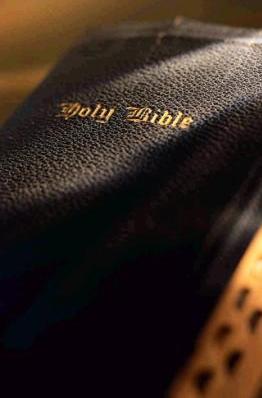 John 9
John 20:30-31
Matthew 13:15
Richie Thetford					                              www.thetfordcountry.com
The Blind Man
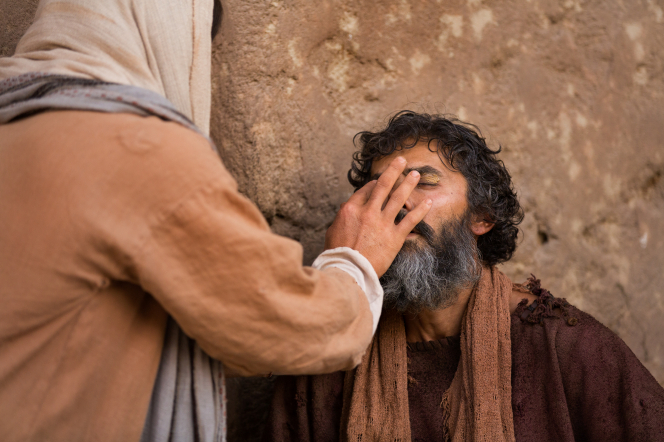 His condition
Blind from birth
His situation
A sinner?
John 9:2
John 9:34
John 9:3
Richie Thetford					                              www.thetfordcountry.com
The Blind Man
The Miracle
Many unwilling to believe it
John 9:8-10
There were too many witnesses thattestified to the truth of the matter
Richie Thetford					                              www.thetfordcountry.com
What the Blind Man Saw
No Reason to Deny Jesus
John 9:11
Matthew 10:32-33
That it Was a Great Work
John 9:25
Psalms 19:1
Psalms 40:5
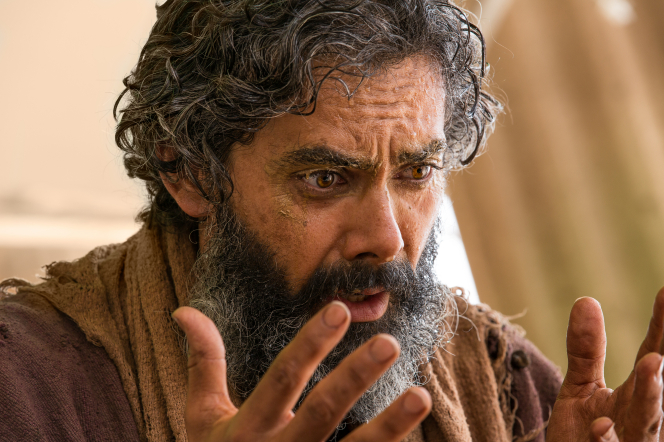 Richie Thetford					                              www.thetfordcountry.com
What the Blind Man Saw
Jesus Was a Prophet of God
John 9:17
John 9:33
1 Peter 3:15
John 20:30-31
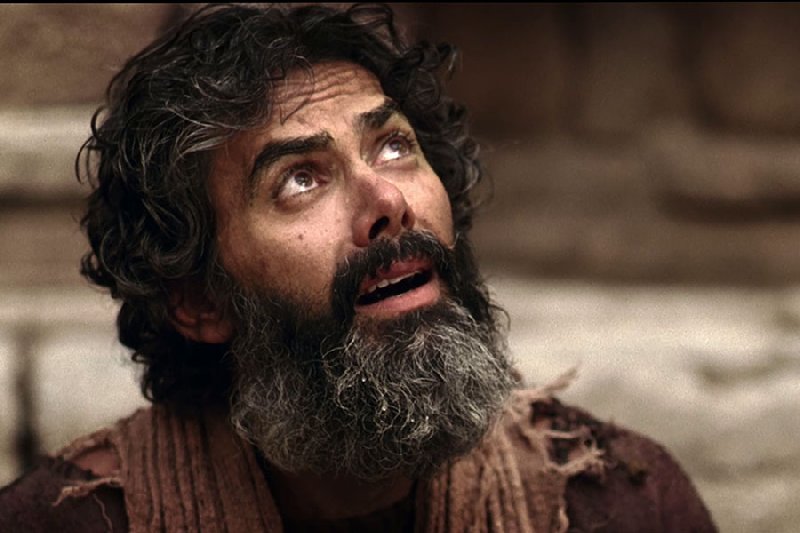 Richie Thetford					                              www.thetfordcountry.com
What the Blind Man Saw
Truth Was MoreImportant Than Man’s Approval
John 9:27
2 Timothy 4:2-4
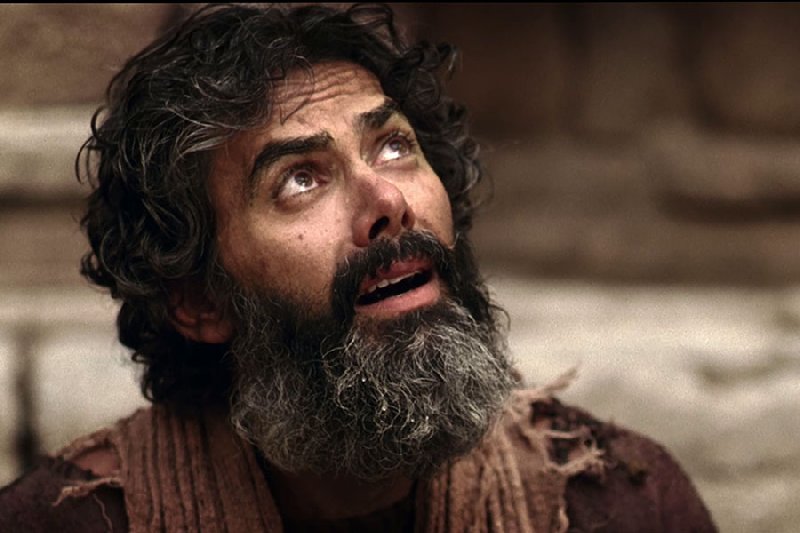 Richie Thetford					                              www.thetfordcountry.com
What the Blind Man Saw
Jesus Was Worthy of Belief and Worship
John 35-38
John 8:24
Revelation 5:12
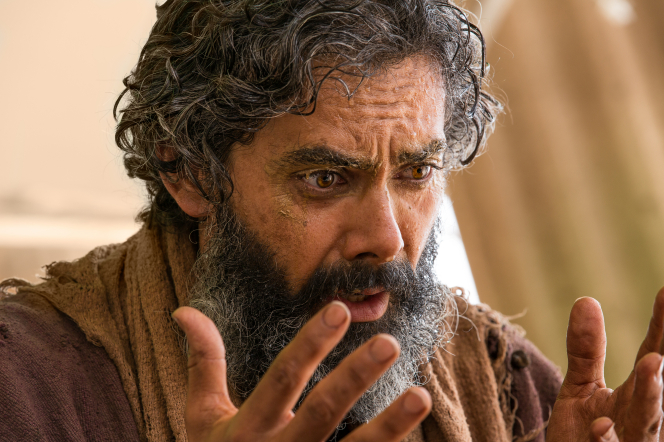 Richie Thetford					                              www.thetfordcountry.com
Conclusion
Blind Man Saw MORE ThanThose with Sight
John 9:39-41
They Would NOT SEE
Matthew 13:13
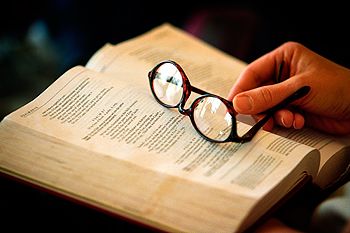 Richie Thetford					                              www.thetfordcountry.com
A Blind Man Who Sees
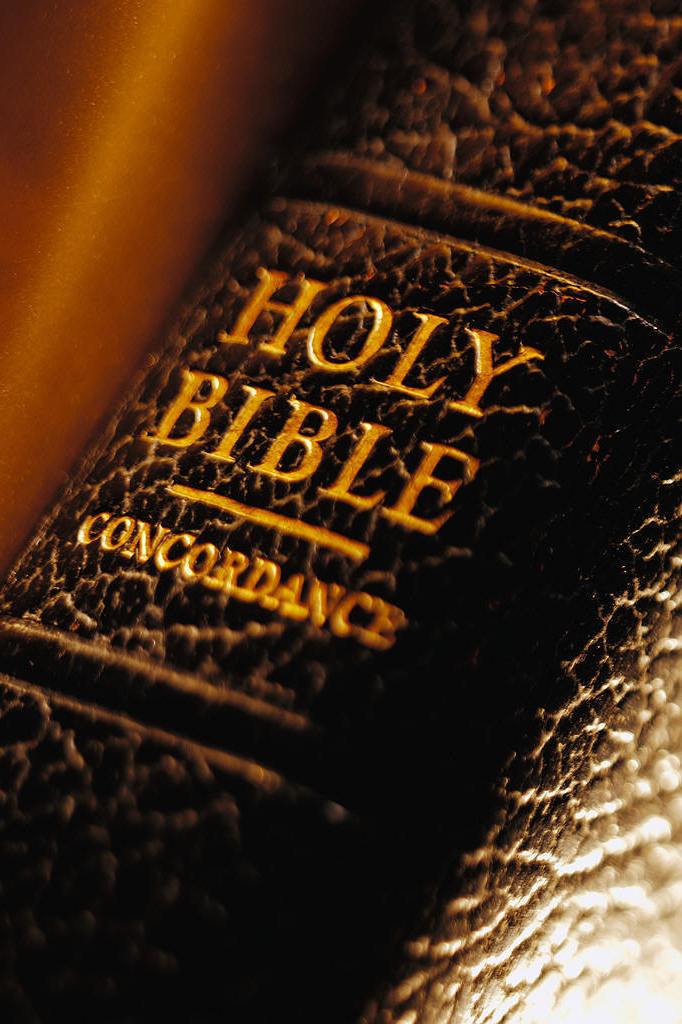 Never Deny Jesus

Recognize the value of Truth

Recognize Jesus as being worthy of our belief and worship
Do we really SEEwhat the blind man SAW?
Richie Thetford					                              www.thetfordcountry.com